Radians
Twitter: @Owen134866

www.mathsfreeresourcelibrary.com
Prior Knowledge Check
75.5, 284
15, 75, 195, 255
19.7, 118, 200, 298
75.5, 132, 228, 284
Teachings for 
Section 5A
Radians
You can measure angles in Radians

	Radians are an alternative to degrees. Some calculations involving circles are easier when Radians are used, as opposed to degrees.

	‘If arc AB has length r, then angle AOB is 1 radian (1c or 1 rad)’
A
r
O
1c
r
r
B
Arc Length
Multiply by 2π
Arc Length
As 2πr is a complete circle, this means that 2π radians is the same as 360 degrees
÷ 2
÷ π
5A
Radians
You can measure angles in Radians

	You need to be able to convert between degrees and radians.
Convert the following angle to degrees
Multiply by 180/π
Radians  Degrees
Top x Top, Bottom x Bottom
Cancel out π
Multiply by 180/π
Work out the sum
5A
Radians
You can measure angles in Radians

	You need to be able to convert between degrees and radians.
Convert the following angle to degrees
Multiply by 180/π
Radians  Degrees
Top x Top, Bottom x Bottom
Cancel out π
Multiply by 180/π
Work out the sum
5A
Radians
You can measure angles in Radians

	You need to be able to convert between degrees and radians.
Convert the following angle to radians
Multiply by π/180
Degrees  Radians
Only multiply the top here
Simplify
Divide by 180/π
Multiply by π/180
5A
Radians
You can measure angles in Radians

	You need to be able to convert between degrees and radians.
Convert the following angle to radians
Multiply by π/180
Degrees  Radians
Only multiply the top here
Simplify
Divide by 180/π
Multiply by π/180
5A
Radians
You can measure angles in Radians

 You should learn to recognize some equivalences, using the relationships above…
5A
Radians
You can measure angles in Radians

When you have angles in degrees, you can calculate sine/cos/tan of them

You can also do this in radians, but you must set your calculator to radians first (a common mistake is that students forget to do this, but actually do the question correctly!)

You only need to change the mode if sine/cos/tan is involved. Regular calculations are not affected
5A
Radians
y
y = sinθ
1
You can measure angles in Radians

 You also need to be able to sketch and use graphs where radians are the units…
θ
0
-π 2
π 2
π
-π
3π 2
-90º
-2π
-3π 2
-360º
360º
-180º
90º
180º
270º
-270º
2π
-1
y
y = cosθ
1
θ
0
-π 2
π 2
π
-π
3π 2
-90º
-2π
-3π 2
-360º
360º
-180º
90º
180º
270º
-270º
2π
-1
y = tanθ
1
θ
0
-π 2
π 2
π
-π
3π 2
-90º
-2π
-3π 2
-360º
360º
-180º
90º
180º
270º
-270º
2π
-1
5A
Radians
y
y
1
x
0
-1
1
x
0
-1
5A
Teachings for 
Section 5B
Radians
You should also try to learn some of the exact values of trig ratios (similar to when using degrees). These can help in proofs.
Radians
Degrees
5B
Radians
1
x
0
y
-1
You can use a CAST diagram or the symmetry of the cosine graph to find an equivalent value
5B
Radians
5B
Teachings for 
Section 5C
Radians
Finding the length of an arc is easier when you use radians
r
l
θ
=
r
=
Multiply by 2π
=
Multiply by r
=
(The angle must be in radians!)
5C
Radians
Finding the length of an arc is easier when you use radians

	Find the length of the arc of a circle of radius 5.2cm. The arc subtends an angle of 0.8c at the centre of the circle.
=
=
=
5C
Radians
Finding the length of an arc is easier when you use radians

	Arc AB of a circle, with centre O and radius r, subtends an angle of θ radians at O. The Perimeter of sector AOB is P cm. Express r in terms of P and θ.
Length AB = rθ
Factorise
Divide by (θ + 2)
A
r
rθ
θ
O
r
B
5C
Radians
Calculator in Radians
O
Finding the length of an arc is easier when you use radians

	The border of a garden pond consists of a straight edge AB of length 2.4m, and a curved part C, as shown in the diagram below. The curved part is an arc of a circle, centre O and radius 2m. Find the length of C.
(H)
x
2m
A
B
1.2m
Inverse sine
(O)
Double for angle AOB
C
Angle θ = 2π – 1.287
Angle θ = 4.996 rad
θ
4.996c
2m
2m
O
1.287c
B
A
2.4m
5C
(We need to work out angle θ)
Teachings for 
Section 5D
Radians
The Area of a Sector and Segment can be worked out using Radians
=
A
=
Multiply by π
O
θ
=
X
Multiply by r2
B
=
=
This is the formula’s usual form
5D
Radians
The Area of a Sector and Segment can be worked out using Radians

	In the diagram, the area of the minor sector AOB is 28.9cm2. Given that angle AOB is 0.8 rad, calculate the value of r.
Put the numbers in
½ x 0.8 = 0.4
A
Divide by 0.4
r cm
0.8c
O
Square root
B
5D
Radians
The Area of a Sector and Segment can be worked out using Radians

	A plot of land is in the shape of a sector of a circle of radius 55m. The length of fencing that is needed to enclose the land is 176m. Calculate the area of the plot of land.
The length of the arc must be 66m (adds up to 176 total)
Put the numbers in
Divide by 55
A
55m
Put the numbers in
66m
θ
O
1.2c
55m
B
(We need to work out the angle first)
5D
Radians
The Area of a Sector and Segment can be worked out using Radians

	You can also work out the area of a segment using radians.
Area of a Segment
Area of Sector AOB – Area of Triangle AOB
Area of Sector AOB
Area of Triangle AOB
a = b = r
C = θ
O
r
r
θ
Area of the Segment
A
B
Factorise
5D
Radians
The Area of a Sector and Segment can be worked out using Radians

	Calculate the Area of the segment shown in the diagram below.
Substitute the numbers in
Work the parts out
Only round the final answer
O
2.5cm
π 3
5D
Radians
The Area of a Sector and Segment can be worked out using Radians

	In the diagram AB is the diameter of a circle of radius r cm, and angle BOC = θ radians. Given that the Area of triangle AOC is 3 times that of the shaded segment, show that 3θ – 4sinθ = 0.
Area of the shaded segment
Area of triangle AOC
a = b = r Angle = π-θ
Remember, sin x = sin (180 – x)
C
θ
AOC = 3 x shaded segment
A
B
0
Cancel out 1/2r2
Multiply out the brackets
Subtract sinθ
5D
Teachings for 
Section 5E
Radians
Divide by 4
Use inverse cos (ensure your calculator is in radians)
y
1
x
0
-1
5E
Radians
Expand bracket
Rearrange and set equal to 0
y
Factorise (or use the quadratic formula)
or
1
Inverse cos
No solutions!
x
0
-1
5E
Radians
Inverse sine
At this point you should find all values within the range you calculated
 Leave the dividing by 3 until last!
Divide by 3
Multiply by 3
5E
Teachings for 
Section 5F
Radians
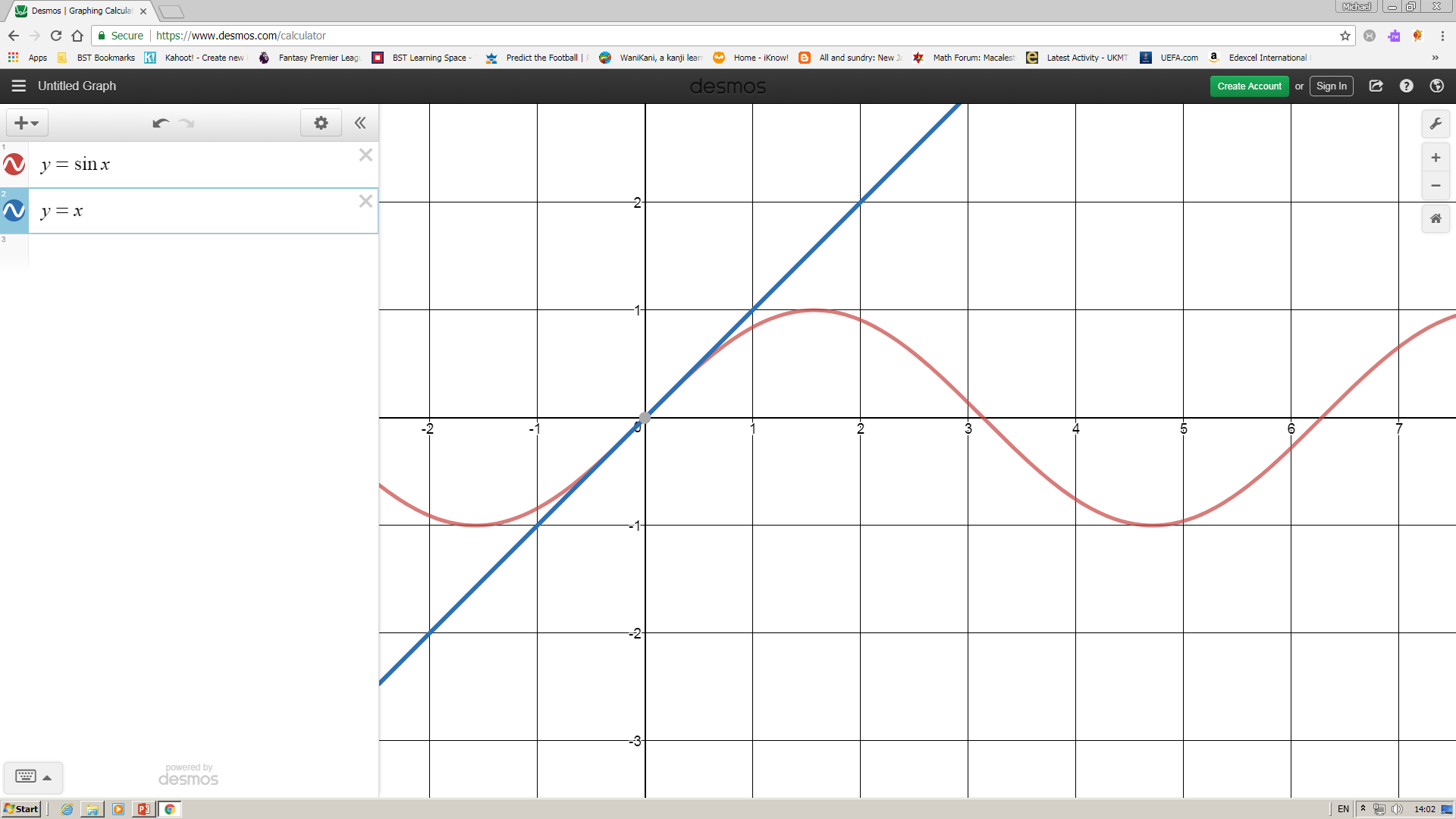 5F
Radians
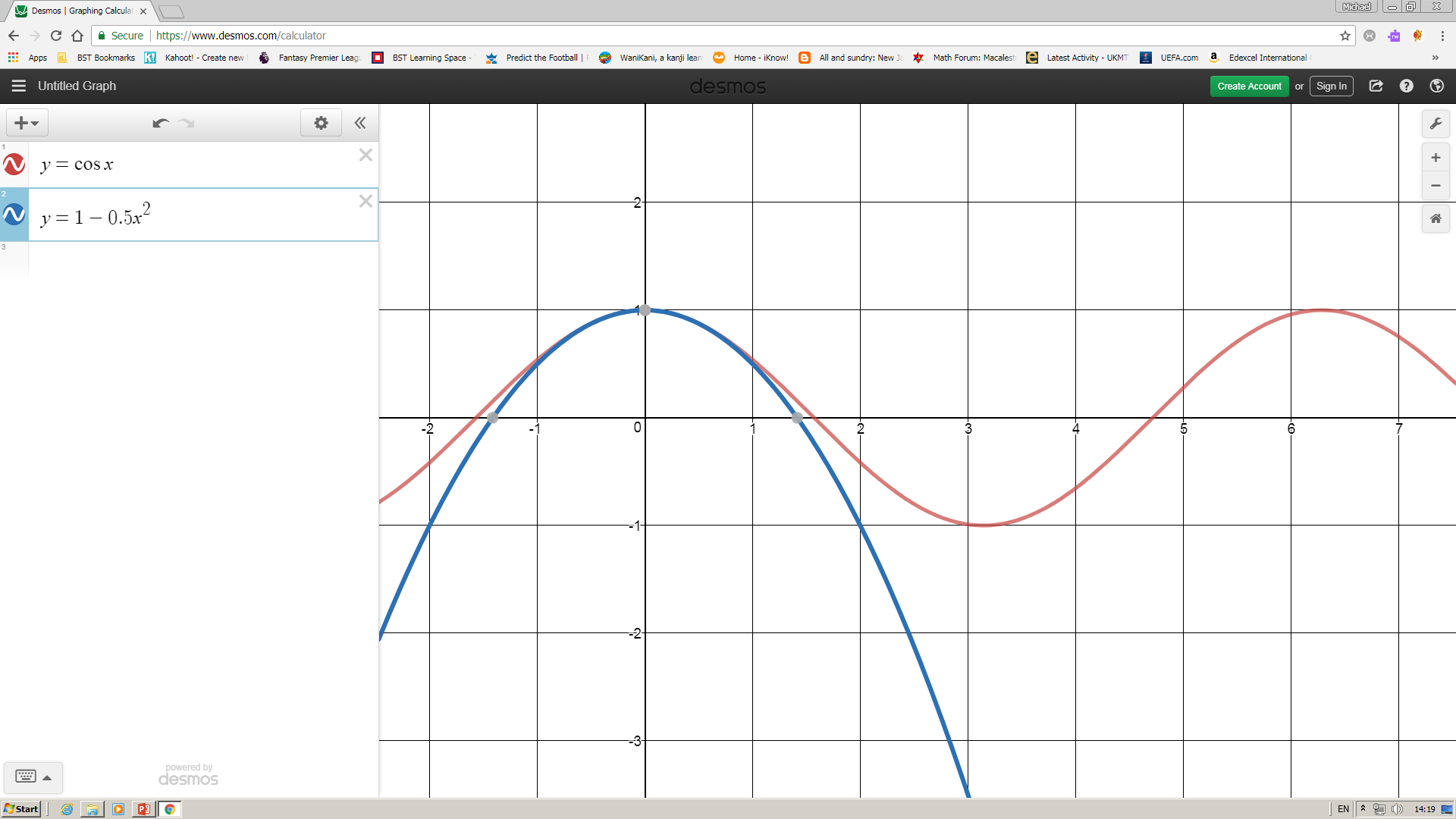 5F
Radians
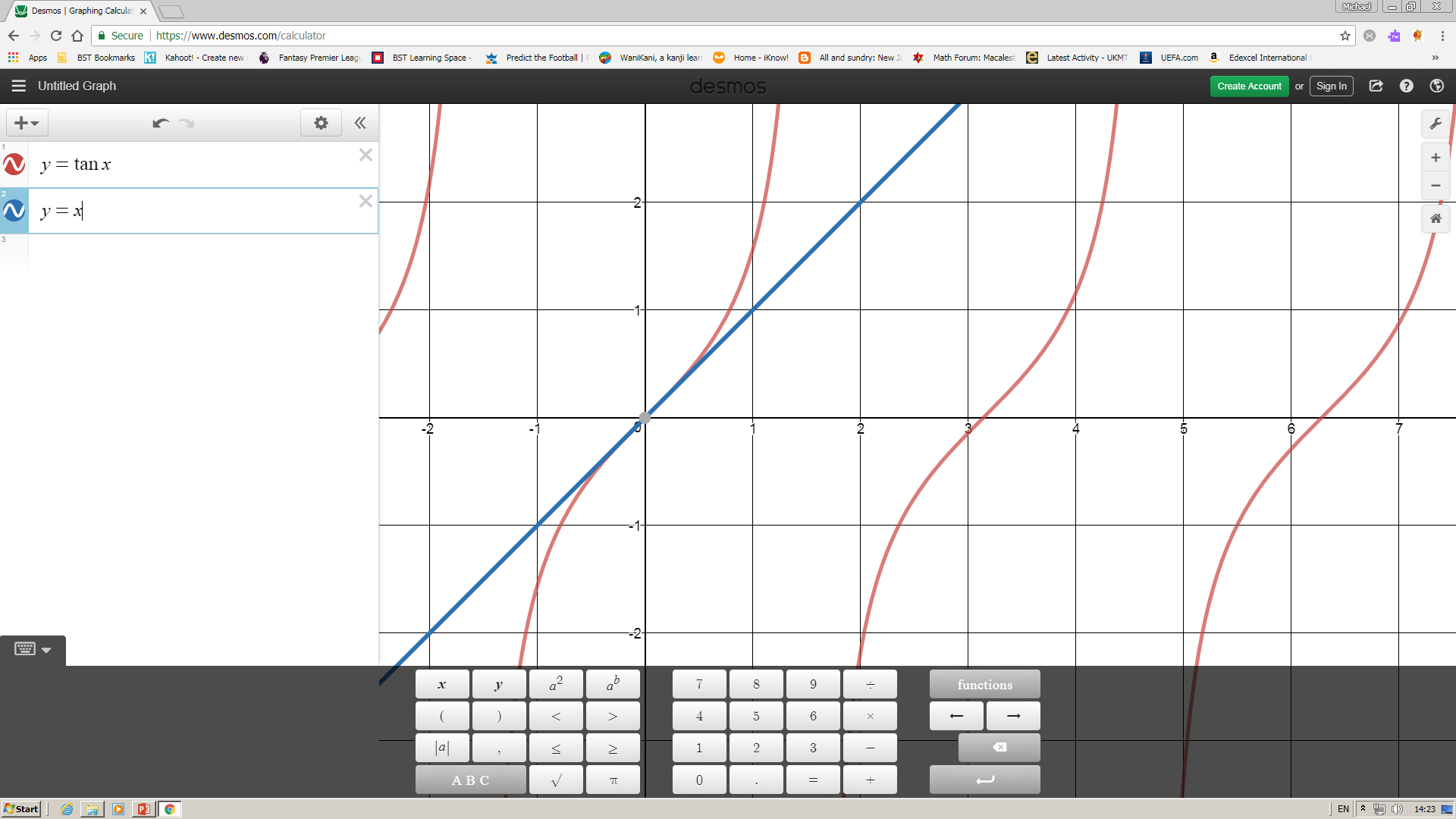 5F
Radians
Simplify
Simplify again
Calculate
We can see that the approximation we have is accurate!
5F
Radians
Replace expressions using the approximations above…
Simplify numerator and denominator
Simplify numerator again
Calculate
5F
Radians
‘Expand’ bracket
Simplify terms
Rewrite
5F
Radians
Calculate
5F
Radians
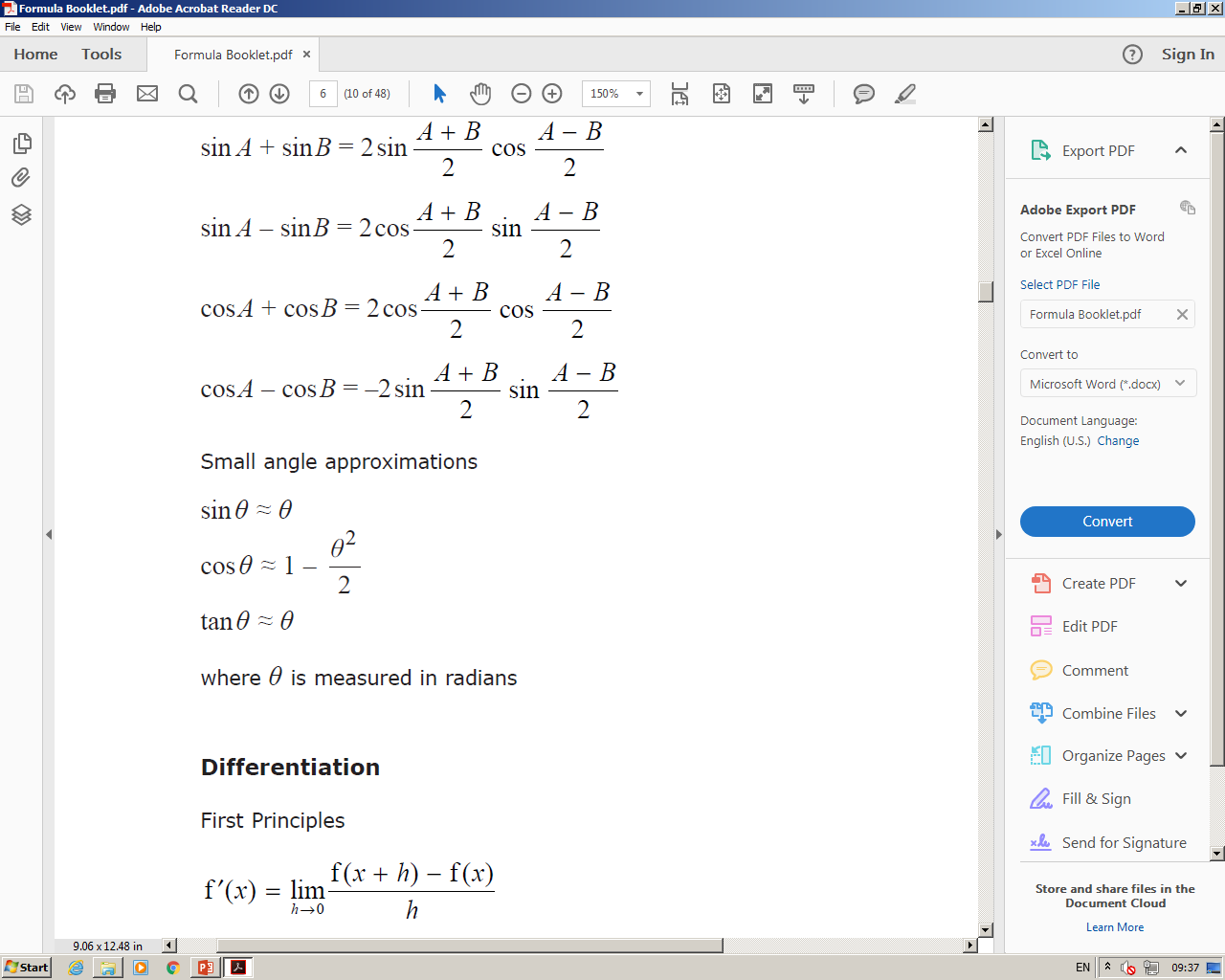 You are given these relationships in the formula booklet…
5F